Psalms 119:57-64
57 You are my portion, O Lord; I have said that I would keep Your words. 58 I entreated Your favor with my whole heart; be merciful to me according to Your word. 59 I thought about my ways, and turned my feet to Your testimonies. 60 I made haste, and did not delay to keep Your commandments. 61 The cords of the wicked have bound me, but I have not forgotten Your law. 62 At midnight I will rise to give thanks to You, because of Your righteous judgments. 63 I am a companion of all who fear You, and of those who keep Your precepts. 64 The earth, O Lord, is full of Your mercy; teach me Your statutes.
What was he
THINKING?
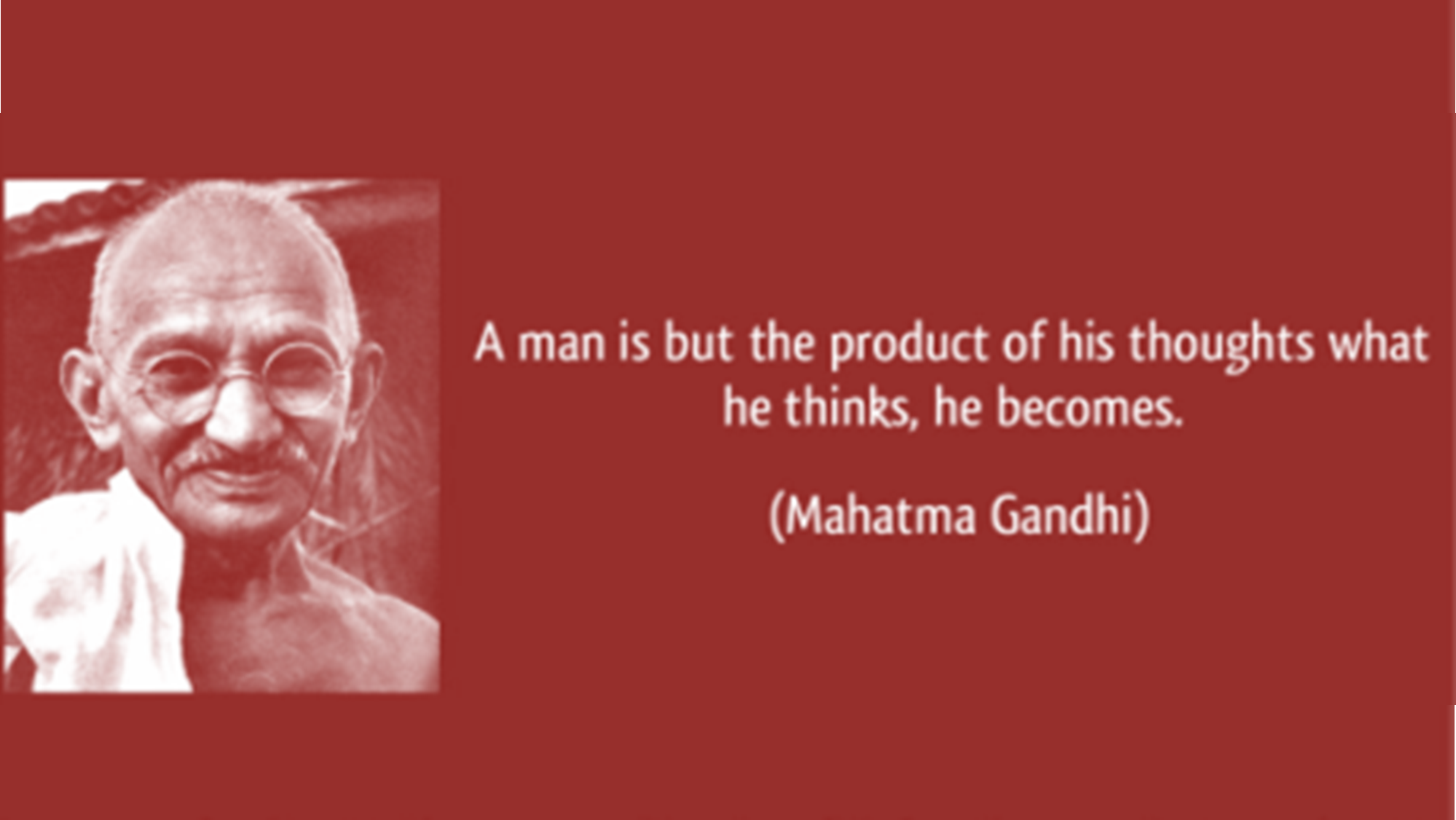 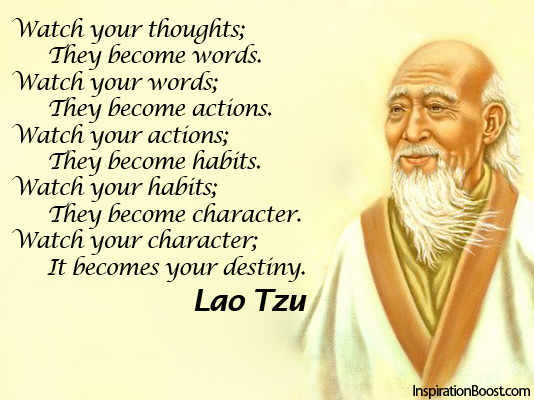 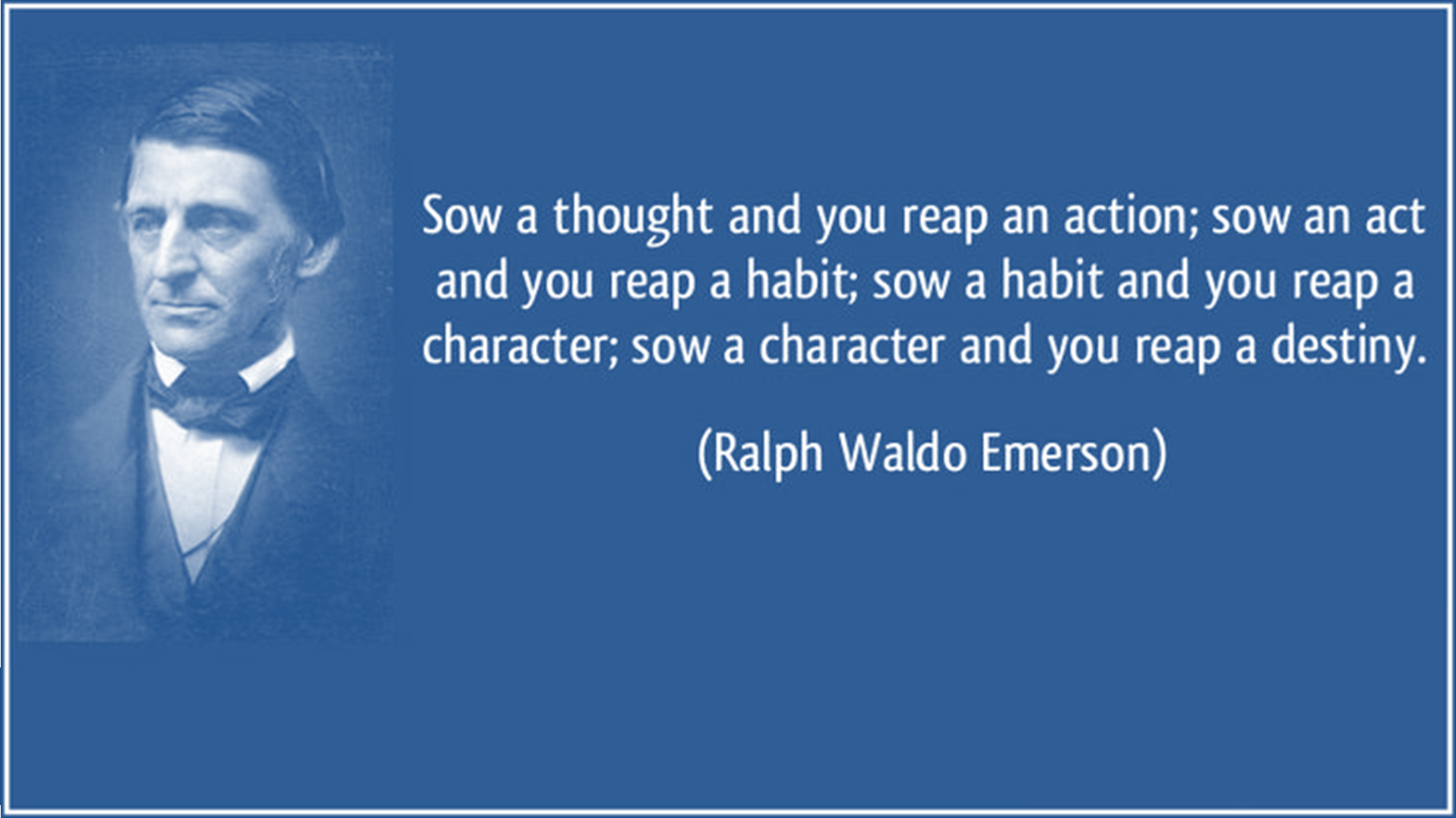 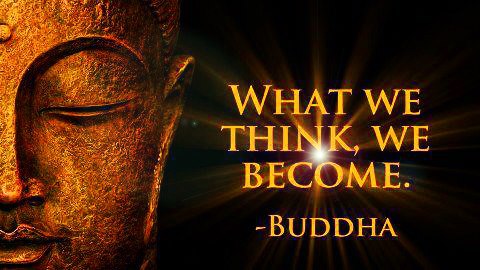 Naaman (2 Ki 5:11) “I thought that he would . . .”
Jews thought (Matt 3:9) “We have Abraham as our father . . .”
Agrippa thought (Ac 26:8) “Resurrection” was “incredible”
Saul (Ac 26:9) “I myself thought I must do many things contrary to the name of Jesus of Nazareth.”
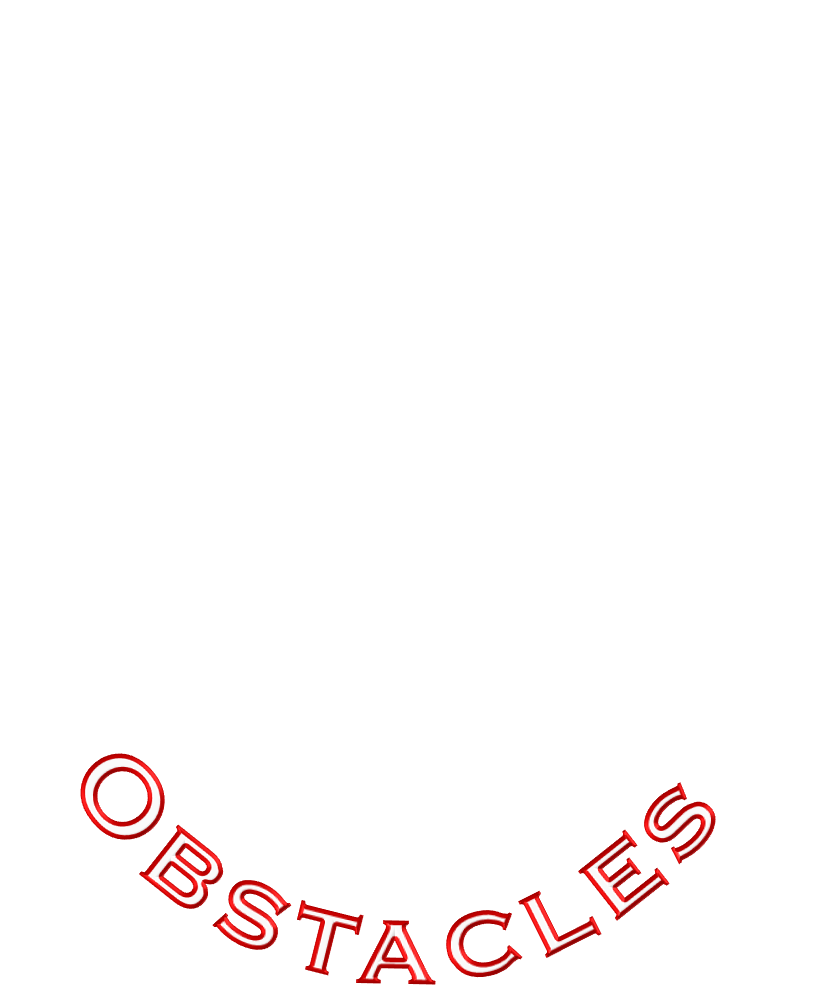 If I find the right person, everything will be alright!
My situation is completely unique!
It’s not right, but God wants me to be happy!
If I only had _______, then I’d be satisfied!
My “secret” is safe with me!
An “affair” will solve my problems!
God will not let me be eternally lost!